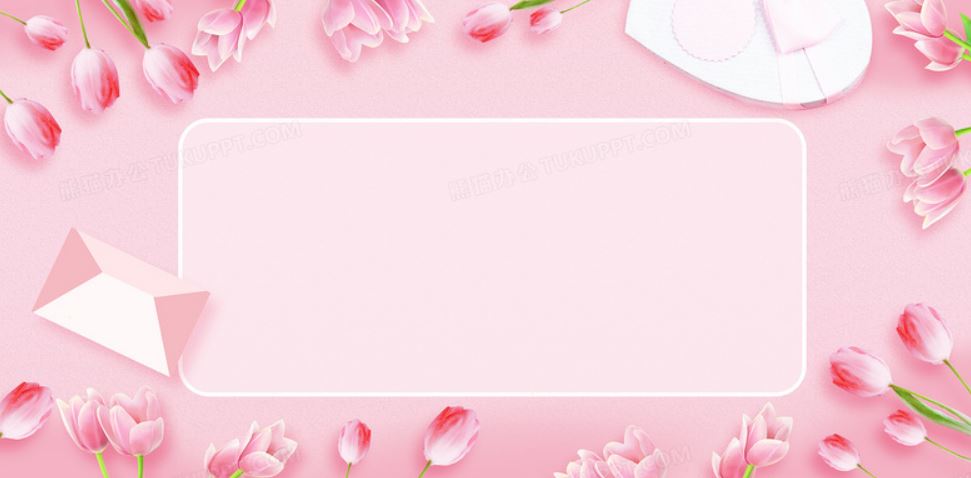 孝親感恩活動
班級:
姓名:
我最感謝的人:

我想對他(她)說:
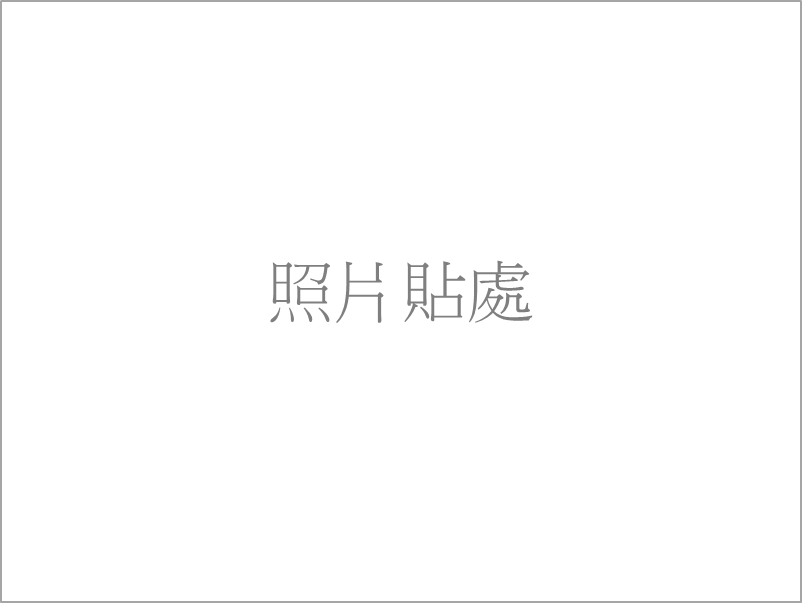 我最感謝的人~
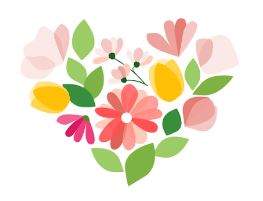 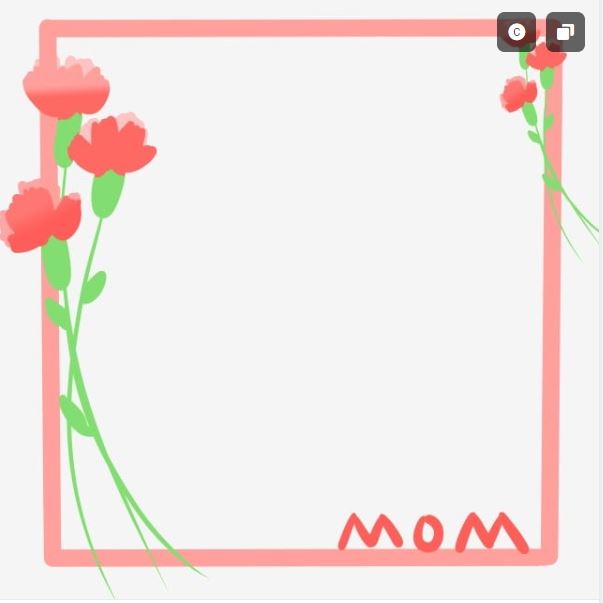 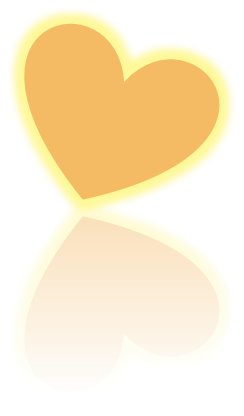 孝親感恩活動
我最感謝的人~
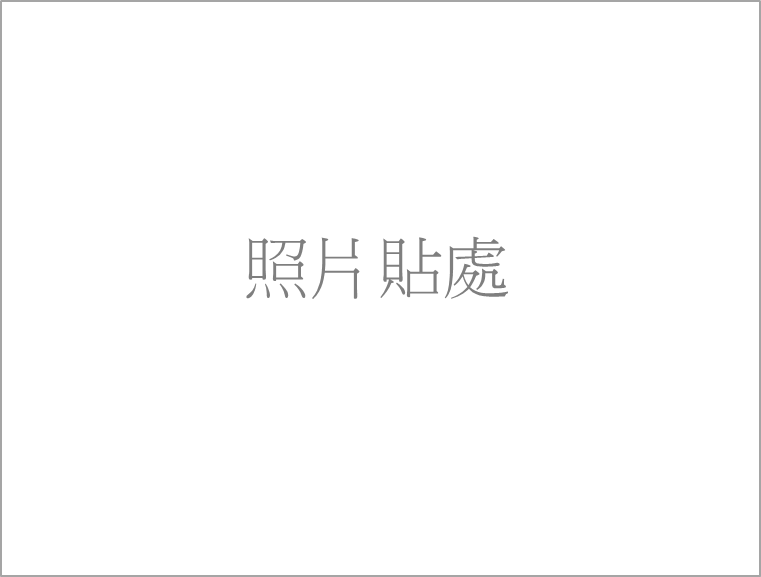 班級:
姓名:
我最感謝的人:

我想對他(她)說:
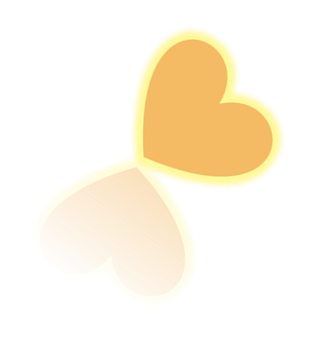 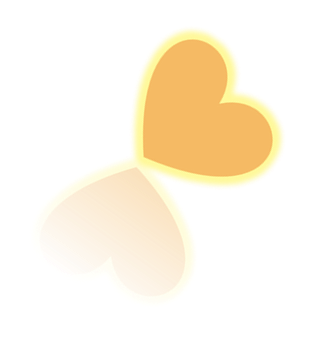 我最感謝的人
孝親感恩活動
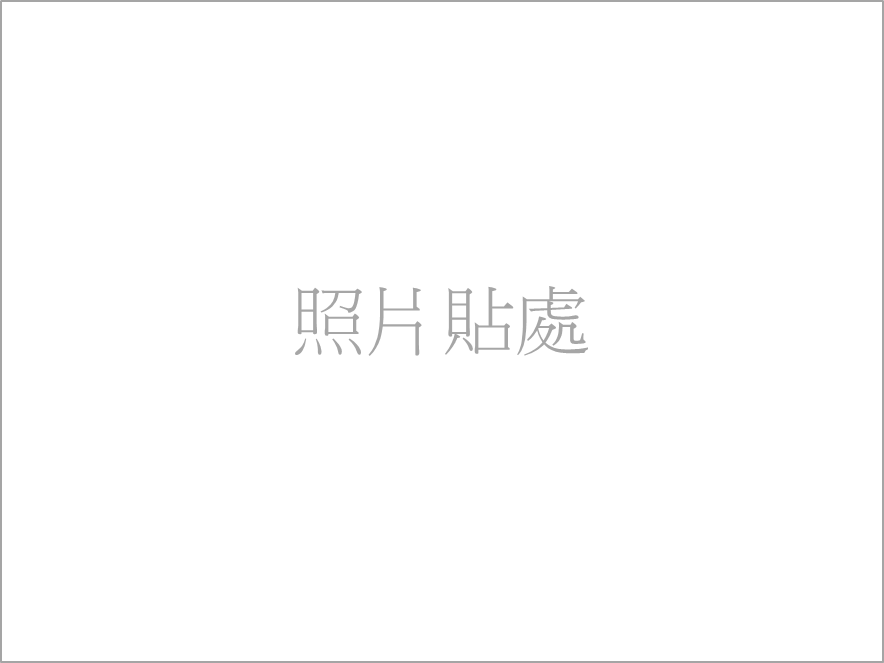 班級:
姓名:
我最感謝的人:

我想對他(她)說:
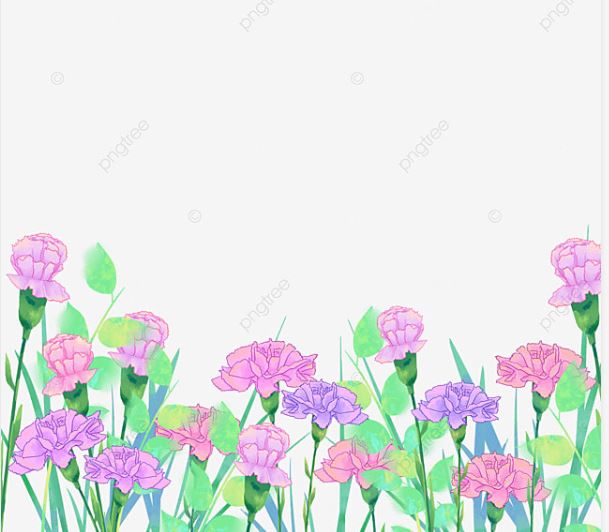 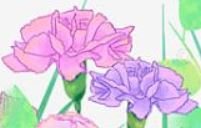